PEIMolteno 30 settembre 2021(seconda parte)
rita bartolini  30 settembre 2021
Sunto punto 1:1. breve analisi storica2. quale processo c’è stato (una possibile immagine mentale)3. il termine inclusione a quale visione è arrivato. Integrazione - inclusione 4. quale paradigma guida questa visione5. ai fini del PEI cosa vuole ottenere in termini anche di responsabilità6. DF, PDF7. contesto – processo
Sunto punto 2:1. lessico2. esemplificazione sull’osservazione3. esemplificazioni sull’osservazione prima – dopo4. l’osservazione ai fini della progettazione
rita bartolini  30 settembre 2021
PRIMO PASSAGGIO
1.cosa è annullato, COSA POTREMMO FARE?2.che cosa è in vigore: accomodamento ragionevole (ONU)/art. 7 (modifica la L. 104/1992 in materia di PEI – art 12, comma 5) =  PEI, D. Lgs. 66/2017, n° 66 = Norme per la promozione dell’inclusione scolastica degli studenti con disabilità3.che cosa non cambia: PEI - GLO
3
rita bartolini  30 settembre 2021
COSA È ANNULLATO?
LINEE GUIDA
IL D.L. 182/2020
MODELLI PEI
E GLI ALLEGATI
C e C1
VIENE FATTA CENSURA SU ESONERO GENERALIZZATO DA ATTIVITÀ
VIENE FATTA CENSURA SU RIDUZIONE ORARIA PER TERAPIE, SE NON SI POSSONO RECUPERARE LE ORE
rita bartolini  30 settembre 2021
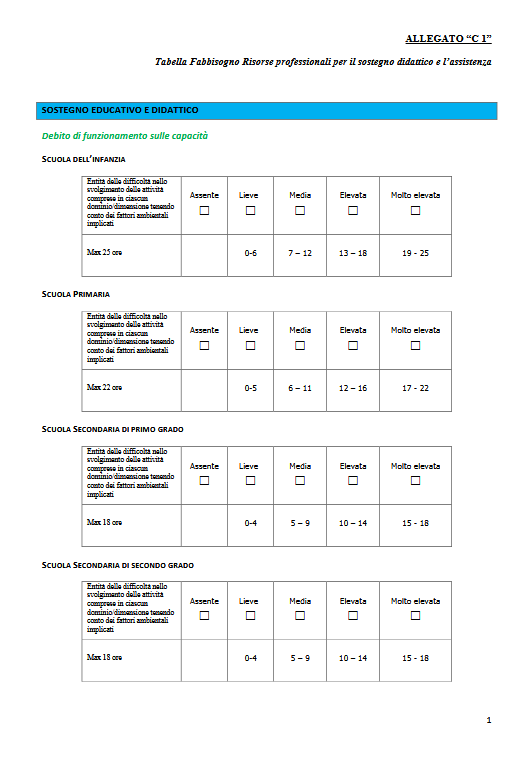 5
rita bartolini  30 settembre 2021
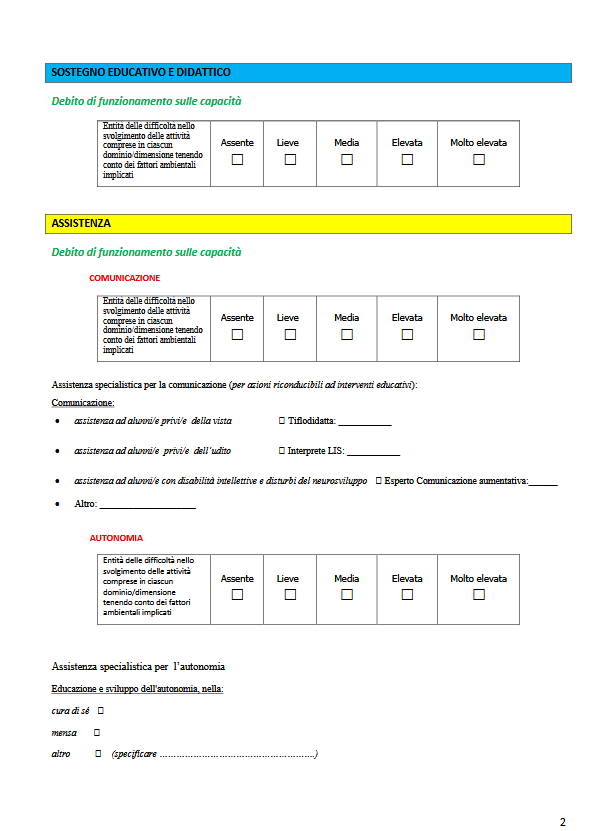 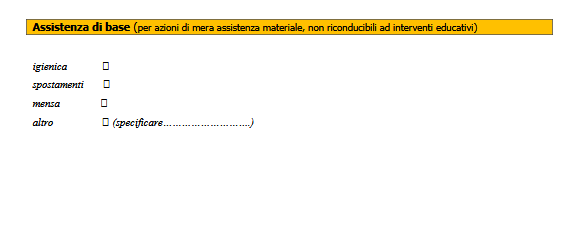 6
rita bartolini  30 settembre 2021
ATTO DI CENSURA (TAR)
CI POTREBBE ESSERE UN POSSIBILE ATTO DI SOLUZIONE DELLA CENSURA?
VIENE FATTA CENSURA SU RIDUZIONE ORARIA PER TERAPIE, SE NON SI POSSONO RECUPERARE LE ORE
LA RIDUZIONE ORARIA PER TERAPIE RIABILITATIVE, NEL PEI, IN ACCORDO CON L’ÉQUIPE SANITARIA E SU RICHIESTA DELLA FAMIGLIA , SI POSSA COMUNQUE PREVEDERE, NELL’OTTICA DI UN PROGETTO INTEGRATO CON SPECIFICO RIFERIMENTO AL PROGETTO INDIVIDUALE (ART. 7 – COMMA 2 – LETTERA F D. Lgs.  E AL PROGETTO DI VITA CHE LO COMPRENDE) LA POSSIBILITÀ DI PROSEGUIRE LE TERAPIE IN QUANTO FACILITATORI DEL CONTESTO ESTERNO E PERSONALE. LA RIABILITAZIONE NON Può NON ESSERE RITENUTA NECESSITÀ PREMINENTE  SIA ALL’APPRENDIMENTO CHE ALLA VITA DI RELAZIONE, STANTE CHE LA SCUOLA NON SONO PRESENTI RIABILITATORI  SPECIALISTI . LO STAR BENE DELLO STUDENTE/STUDENTESSA  CON DISABILITÀ  È SUPERIORE ALLE CATEGORIE GERARCHICHE DI DEFINIZIONE DELLE DISCENDENZE DALLA NORMA
7
rita bartolini  30 settembre 2021
ATTO DI CENSURA (TAR)
CI POTREBBE ESSERE UN POSSIBILE ATTO DI SOLUZIONE DELLA CENSURA?
VIENE FATTA CENSURA SU RIDUZIONE ORARIA PER TERAPIE, SE NON SI POSSONO RECUPERARE LE ORE, “ESONERO GENERALIZZATO”, NON SI PUÒ RIDURRE L’ORARIO PER MANCANZA DI RISORSE ECONOMICHE
NON ESONERO GENERALIZZATO DA ALCUNE ATTIVITÀ DELLA CLASSE CON LABORATORIO SEPARATO
IL CONCETTO DI “ESONERO GENERALIZZATO” FA RIFERIMENTO ALL’INTEGRAZIONE, NON ALL’INCLUSIONE. INFATTI È PROPRIO LA PERSONALIZZAZIONE  E  LA INDIVIDUALIZZAZIONE  CHE GUIDANO LA SCUOLA  VERSO UNA SCUOLA INCLUSIVA. IN ACCORDO CON LA FAMIGLIA, IN UN’OTTICA ICF, IN UN’OTTICA DI ACCOMODAMENTO RAGIONEVOLE, IL GLO PREVEDE UN PERCORSO/PROCESSO CHE MIRA AL RISPETTO DI OGNI AZIONE INCLUSIVA E PER QUESTO PUÒ DEFINIRE MOMENTI DI ATTIVITÀ IN PICCOLO GRUPPO, es.: MOMENTI DE-STRESS
8
rita bartolini  30 settembre 2021
E LE ORE DI SOSTEGNO?
NON SONO STATI ANCORA DELINEATI I PARAMETRI PER UNA CORRETTA VALUTAZIONE E RICHIESTA DELLE ORE DI SOSTEGNO, QUINDI IL GLO CONTINUA A FARE PROPOSTE A FINE ANNO
9
rita bartolini  30 settembre 2021
TUTTI I SOGGETTI COINVOLTI E LI RENDE ATTIVI TRAMITE LA COLLABORAZIONE
IL GLO È IL LUOGO DOVE L’ACCOMODAMENTO RAGIONEVOLE TROVA:
COSA RESTA IN VIGORE: D.Lgs. 66/2017
LA COSTRUZIONE DELLE AZIONI UTILI ALL’INCLUSIONE
rita bartolini  30 settembre 2021
DA CHI È COMPOSTO
COSA RESTA IN VIGORE: D.Lgs. 66/2017
PERSONE INVITATE
11
rita bartolini  30 settembre 2021
COME SI MUOVE
INCONTRI DEL GLO
12
rita bartolini  30 settembre 2021
ESEMPIO ANNO SCOLASTICO
VERSIONE PROVVISORIA GIUGNO (nuova certificazione!)

B. VERSIONE DEFINITIVA 31 OTTOBRE, QUI INCONTRO GLO PER APPROVAZIONE

C. INCONTRI INTERMEDI PER ACCERTARE IL RAGGIUNGIMENTO OBIETTIVI E APPORTARE EVENTUALI MODIFICHE O INTEGRAZIONI

D. INCONTRO FINALE ENTRO 30 GIUGNO, VERIFICA FINALE PER PROPOSTE-RISORSE ANNO SCOLASTICO SUCCESSIVO RACCORDI
13
rita bartolini  30 settembre 2021
La Convenzione ONU
 (Convenzione delle Nazioni Unite sui Diritti delle persone con disabilità (2007) 
considera quale ACCOMODAMENTO RAGIONEVOLE “le modifiche e gli adattamenti necessari ed appropriati che non impongano un carico sproporzionato o eccessivo, ove ve ne sia necessità in casi particolari, per assicurare alle persone con disabilità il godimento e l’esercizio, su base di eguaglianza con gli altri, di tutti i diritti umani e delle libertà fondamentali” (art.2).
adattamenti necessari ed appropriati
TEORIA DEL CARICO COGNITIVO
(CLT - John Sweller)
barriere - facilitatori
COSA RESTA IN VIGORE
rita bartolini  30 settembre 2021
IL SOGGETTO E IL CONTESTO IN CUI EMERGE ED È INDIRIZZATA LA RAGIONEVOLEZZA
COSA RESTA IN VIGORE: D.Lgs. 66/2017
IL PEI È IL LUOGO DOVE L’ACCOMODAMENTO RAGIONEVOLE TROVA:
I SOGGETTI CHE COSTRUISCONO LA RAGIONEVOLEZZA
IL COMPITI ASSUNTI DA OGNUNO PER RENDICONTARE LA RAGIONEVOLEZZA
GLI STRUMENTI CHE OCCORRONO PER ATTIVARE LA RAGIONEVOLEZZA
rita bartolini  30 settembre 2021
GLI ISTITUTI POSSONO AVVALERSI DELLA PRECEDENTE MODULISTICA
COSA RESTA IN VIGORE
IL PEI
REDATTA SECONDO DISPOSIZIONI DEGLI ARTT. 7 E 9 DEL D. Lgs. 66/2017 e successive modifiche D Lgs 96/2019
MANTIENE LA SUA TEMPISTICA
NON PUÒ CONFLIGGERE CON LA SENTENZA TAR
rita bartolini  30 settembre 2021
COSA NON PUÒ MANCARE NEL PEI?
Elaborato e approvato dal GLO (art. 9, c. 10, D. Lgs. 66/2017)
Deve tener conto del verbale di accertamento delle condizioni di disabilità in età evolutiva (art. 12 c.5 L. 104/1992) e del profilo di funzionamento nel senso che fa riferimento ai facilitatori e alle barriere (ICF)
Individua obiettivi educativi e didattici (strumenti, strategie, modalità di realizzazione, di valutazione, …)
Esplicita le modalità di sostegno didattico (proposta del numero delle ore di sostegno, verifiche, criteri di valutazione, interventi, …)
Definisce gli strumenti per PCTO (Percorsi per le Competenze Trasversali e l’Orientamento)
Cura le modalità di coordinamento degli interventi e interazioni con il Progetto Individuale L.382/2000, Comune + ATS
Redatto in via provvisoria entro giugno e in via definitiva non oltre ottobre 
Cura i colloqui nei passaggi di grado o di istituto
Indica le verifiche periodiche
17
rita bartolini  30 settembre 2021
SÌ
RESTA L’INDICAZIONE ALL’ICF?
PERCHÉ CI SERVE PER L’OSSERVAZIONE
rita bartolini  30 settembre 2021
I.C.F.-CY
SECONDO PASSAGGIO
1.ICF = Cosa è2.Come è costruito3.La diagnosi-le dimensioni-l’osservazione3.Capacità, performance, barriere, facilitatori: come li usiamo ai fini dell’interpretazione della diagnosi e in direzione della progettazione?
20
rita bartolini  30 settembre 2021
ICF-CY CI PERMETTE CHIARE E PRECISE STRATEGIE DI VALUTAZIONE E INTERVENTO ALLO SCOPO DI:
È un modello ANTROPOLOGICOespresso con un linguaggiocomposto da 
CODICI          QUALIFICATORI
POTENZIARE 
LE
ABILITÀ (= capacità)
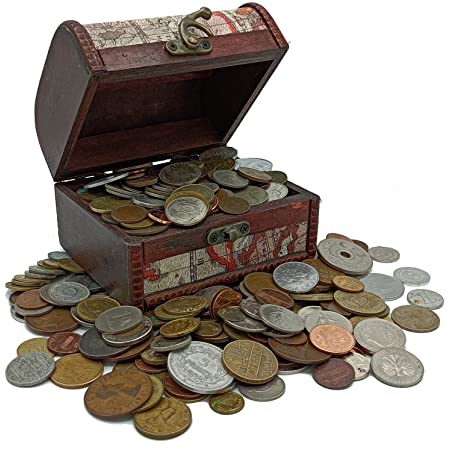 MODIFICARE L’AMBIENTE PER

FAVORIRE FACILITATORI
ELIMINA BARRIERE
PDV
ICF = CHE COSA È
rita bartolini  30 settembre 2021
ICF-CY = vuole essere 3 cose:
MODELLO CONCETTUALE
LINGUAGGIO CONDIVISO
SISTEMA DI CLASSIFICAZIONE
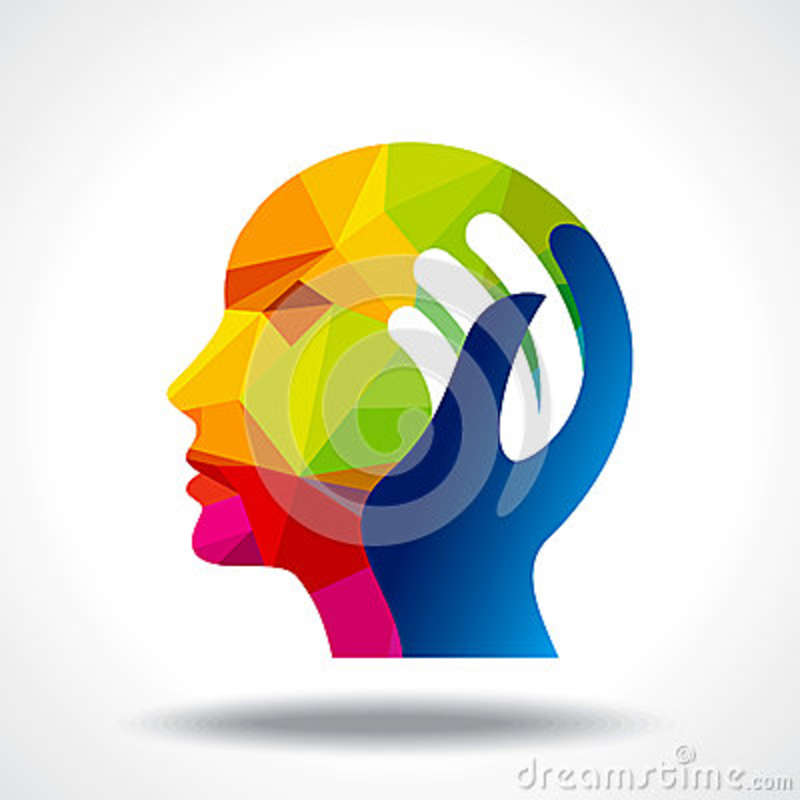 Corresponsabilità
Ampio respiro progettuale
22
rita bartolini  30 settembre 2021
DI CHI È IL COMPITO?
DEL TEAM/CONSIGLIO DI CLASSE:

perché il principio è
INCLUSIVO
LA COLLEGIALITÀ È CONDIZIONE
IMPRESCINDIBILE
LA LEGGE LO PREVEDE SECONDO LA NORMA RELATIVA ALLA 
CONTITOLARITÀ
23
rita bartolini  30 settembre 2021
DOVE RINTRACCIO I BISOGNI
CONTESTO
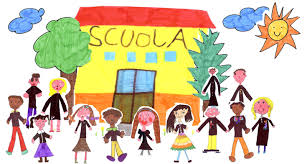 FATTORI 
AMBIENTALI
FATTORI 
PERSONALI
PERSONA
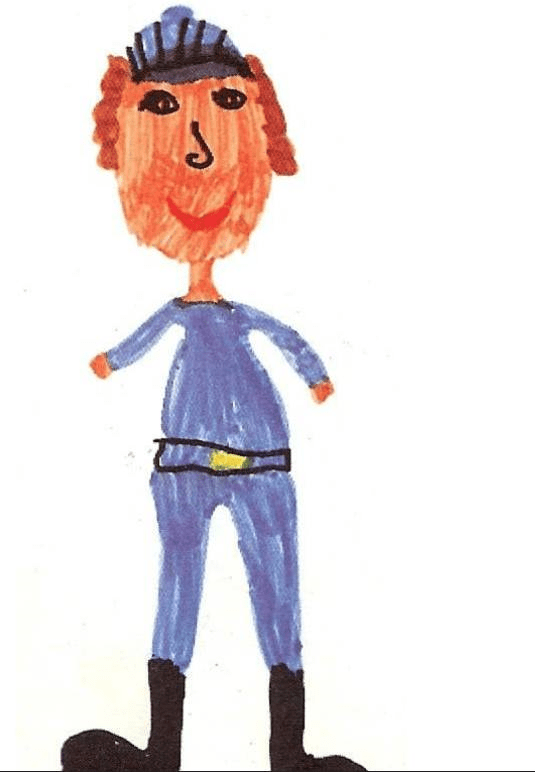 INTRECCIO
CAUSE CONCAUSE
BES
rita bartolini  30 settembre 2021
COSA È IMPORTANTE
COGLIERE IN TEMPO  (DIGNOSI – OSSERVAZIONI)CHE QUALCOSA VA/ NON VA
Sensazione soggettiva di un disagio
A una valutazione più contornata e molto meno soggettiva
DA                       A
25
rita bartolini  30 settembre 2021
MODELLO
26
rita bartolini  30 settembre 2021
DA DOVE SI PARTE, ESEMPIO
27
rita bartolini  30 settembre 2021
b = funzioni corporee
s = struttura corporea
d = attività e partecipazione
e = fattori ambientali
STRUTTURA
ICF
DOMINIO
scuola
d
D5 (esempio)
lavarsi
9
d = attività e partecipazione
CAPITOLO
5
e = ambiente
Dettaglia ulteriormente
quanto scritto nel dominio
e nel capitolo
D510 (esempio)
Lavarsi le mani
CATEGORIA
28
rita bartolini  30 settembre 2021
MANTENERE L’ORIENTAMENTO PEDAGOGICO
COME CI AIUTA L’ICF?
NEL CAMBIARE
 
METODO

SI 
VALUTA IN MODO PERSONALIZZATO IL BISOGNO
NEL CAMBIARE
 
LINGUAGGIO

DA  AFFERMAZIONI GIUDICATIVE A AFFERMAZIONI DESCRITTIVE
29
rita bartolini  30 settembre 2021
IN QUALI MOMENTI DEL PEI
30
rita bartolini  30 settembre 2021
Il linguaggio ICF offre oltre 1500 items per definire un profilo. 
L’OMS prevede che se ne possano aggiungere altri e permette tramite il sito ufficiale di proporre suggerimenti e contributi.
31
rita bartolini  30 settembre 2021
L’OBIETTIVO È:ORIENTARE VERSO UN MODELLO BIO-PSICO-SOCIALE

Per:
Superare l’approccio specialistico di tipo segregante/separante
Per superare il modello medico - riabilitativo
Per superare la categorizzazione dei Bisogni Educativi Speciali in termini esclusivamente di malattia e disabilità
Per responsabilizzare la comunità scientifica e degli insegnanti
Per adottare un approccio ecologico - sistemico che connetta i vari contesti di vita.
32
rita bartolini  30 settembre 2021
IL CARDINE PEDAGOGICO
33
rita bartolini  30 settembre 2021
QUINDI?
SE LA VALUTAZIONE È FORMATIVA SIGNIFICA CHE GLI ESITI DEVONO AVERE QUESTE VALENZE:

OSSERVABILI
UTILI
FUNZIONALI
SPENDIBILI
ORIENTANTI AL PDV
PERSONALIZZATI
PUNTO DI ARRIVO E BASE DI RILANCIO
34
rita bartolini  30 settembre 2021
AREE DI PROFESSIONALITÀ COINVOLTE PER LAVORARE INSIEME, CARDINE DEONTOLOGICO:
35
rita bartolini  30 settembre 2021
Attività di osservazione sistematica e progettazione degli interventi di sostegno didattico serve per individuare i punti di forza sui quali costruire gli interventi educativi e didattici. La progettazione è quindi preceduta da attività di osservazione sistematica sull’alunno. Questo compito è affidato a tutti i docenti della sezione e della classe e la conseguente elaborazione degli interventi per l’alunno tengono conto e si articolano nelle … 4 dimensioni:
36
rita bartolini  30 settembre 2021
Per ciascuna delle dimensioni di cui al comma 2 sono da individuare:
a.obiettivi ed esiti attesi

b.interventi didattici e metodologici, articolati in: 
	  1.attività
          2.strategie e strumenti.
37
rita bartolini  30 settembre 2021
LE 4 DIMENSIONI
38
rita bartolini  30 settembre 2021
39
rita bartolini  30 settembre 2021
40
rita bartolini  30 settembre 2021
41
rita bartolini  30 settembre 2021
Nella scuola dell’infanzia ….. 

(la) progettazione, con il concorso di tutti gli insegnanti della sezione, personale, …, riguarderà interventi educativi nei diversi campi di esperienza, con l’esplicitazione di strategie e strumenti utilizzati
42
rita bartolini  30 settembre 2021
(Per la) progettazione disciplinare, SCUOLA PRIMARIA E SUPERIORE, è indicato:

a. se l’alunno con disabilità segue la progettazione didattica della classe, nel qual caso si applicano gli stessi criteri di valutazione (per la scuola primaria si applicano a tutti)

b. se rispetto alla progettazione didattica della classe sono applicate personalizzazioni in relazione agli obiettivi specifici di apprendimento e ai criteri di valutazione e, in tal caso, se l’alunno con disabilità è valutato con verifiche identiche o equipollenti
La valutazione degli apprendimenti è di 
ESCLUSIVA COMPETENZA 
(ma simultanea trasparenza e condivisione)
 dei docenti del consiglio di classe nella scuola secondaria, ovvero del team dei docenti nella scuola dell’infanzia e primaria
43
rita bartolini  30 settembre 2021
RIFLESSIONI FORSE UTILI PER LA COMUNITÀ EDUCANTE
Tutto lo strumento PEI poggia sull’
OSSERVAZIONE, ma la valutazione sull’alunno e la valutazione sul contesto non possono venire separati. L’osservazione dell’alunno/alunna è sempre un’osservazione in contesto. In questo, e precisamente qui, entra a pieno titolo l’argomento ICF. Ne diamo una evidenza con un processo visibile di azioni previste nel PEI:
QUI APPLICO LA VISIONE IN ICF
DIMENSIONE
BIO – PSICO - SOCIALE
= CONTESTO
QUI OSSERVO COSA SA FARE
QUI MI CHIEDO: COSA POTREBBE FARE SE CI FOSSERO DELLE CONDIZIONI DIFFERENTI?
RIDUCO
INTENSIFICO
DA QUI EMERGONO:
                          BARRIERE
FACILITATORI
SI CONTINUA
È EVIDENTE CHE SI TRATTA DI UN PROCESSO
È EVIDENTE CHE NEL PROCESSO CI SIAMO TUTTI
CI SIAMO TUTTI PERCHÉ SIAMO IN UN CONTESTO
ANCHE CHI SOSTIENE DI NON PARTECIPARE SI TROVA NEL PROCESSO
___________
Il Ministero ha scelto di utilizzare uno strumento in prosa senza con ciò vietare l’utilizzo dei codici ICF soprattutto per quegli Istituti dove era già in atto questa modalità.
___________
44
rita bartolini  30 settembre 2021
LESSICO
rita bartolini  30 settembre 2021
1.DESCRIVE UN’ATTIVITÀ NELL’AMBIENTE REALE ANCHE CON L’AIUTO DI PERSONE, STRUMENTI, AUSILI, … PRESENTI NEL CONTESTO. COSÌ OTTENIAMO IL GRADO DI DIFFICOLTÀ INCONTRATA DA QUELLA PERSONA IN QUELL’ATTIVITÀ

2.PERMETTE DI DESCRIVERE IL GRADO DI ABILITÀ/LIMITAZIONE NELL’ESEGUIRE UN’ATTIVITÀ IN TOTALE AUTONOMIA, SENZA L’AIUTO DI PERSONE, STRUMENTI, AUSILI, DI TIPO AMBIENTALE
1.CIÒ CHE FA DA IMPEDIMENTO IN TERMINI DI FATTORI AMBIENTALI O PERSONALI

2.CIÒ CHE FA DA FACILITATORE, CIOÈ CONSENTE DI ACCEDERE, IN TERMINI DI FATTORI AMBIENTALI O PERSONALI
QUALIFICATORI:
DA 0 – 4
1.PERFORMANCES
2.CAPACITÀ
1.BARRIERE
2.FACILITATORI
rita bartolini  30 settembre 2021
Sunto:
ICF = che cos’è, che cosa vuole essere, chi lo usa, da dove parte
Come è costruito
Rapporto tra osservazione, dimensioni, progettualità
Il cardine pedagogico
La mia professionalità Docente: aspetti deontologici coinvolti
Le 4 dimensioni
Infanzia, primaria, secondaria
Chiarimenti terminologici
Prima esemplificazione
47
rita bartolini  30 settembre 2021
ANDIAMO A VEDERE LE ESEMPLIFICAZIONI:
PROCESSO DI OSSERVAZIONE
ORIENTAMENTO CON DIMENSIONI
MASCHERINA DI LAVORO
PRIMA ESEMPLIFICAZIONE
rita bartolini  30 settembre 2021